Monday 2nd February 2025
2/2/25
Children's Mental Health Week Parent Workshop
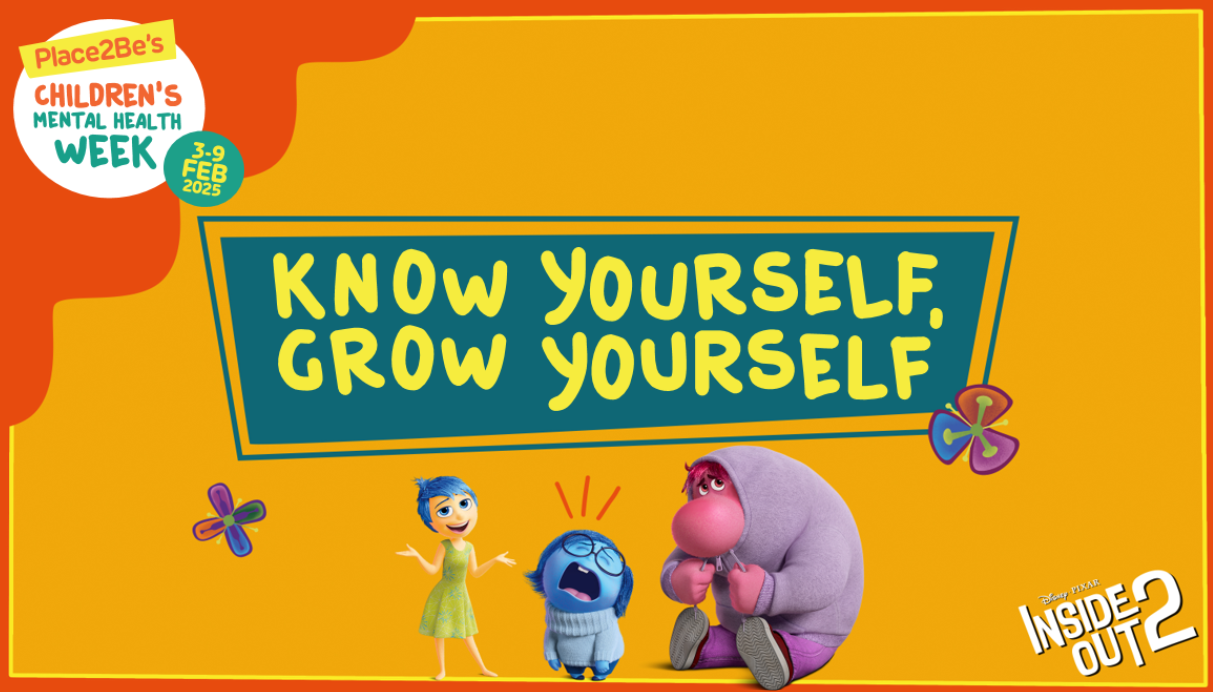 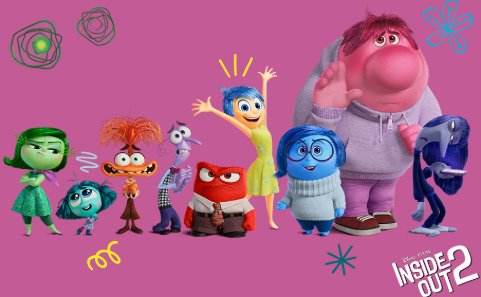 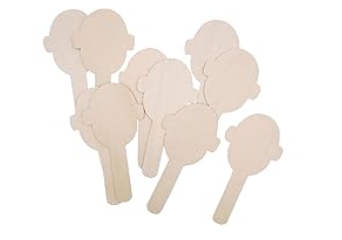 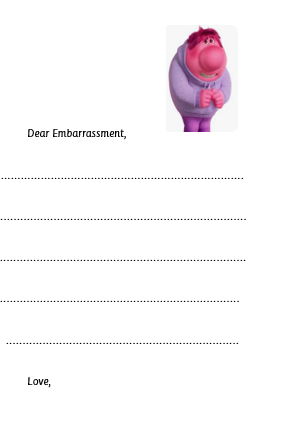 Write a letter to each character.
Collage the characters.
Create your own emotion stick puppet.
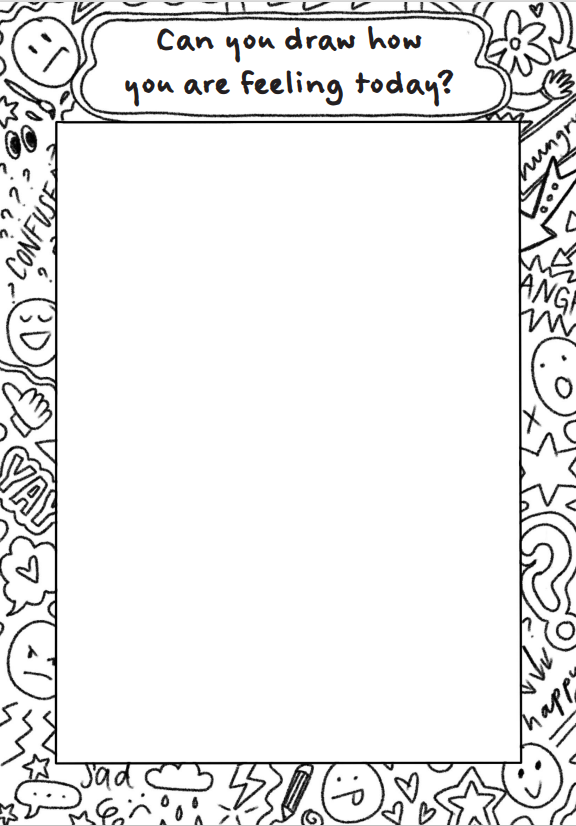 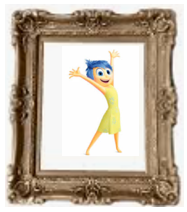 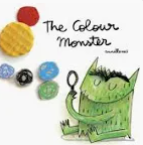 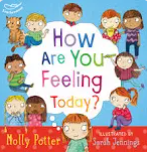 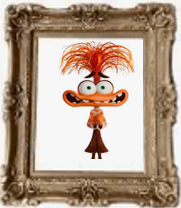 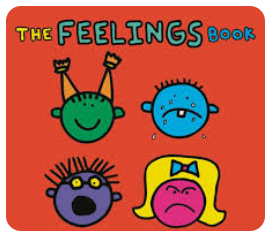 Share a story about emotions.
Write some scenarios where you might feel each emotion.
Draw how you are feeling.
Monday 3rd February 2025
3/2/25
Phonics
Revisit and review
Lesson focus: 

Read words with the /oo/yoo phonemes
Recap
oo       u       ew
     ue       u-e                      ow
Monday 3rd February 2025
3/2/25
Revisit and review
Today's Graphemes
ou 
ui
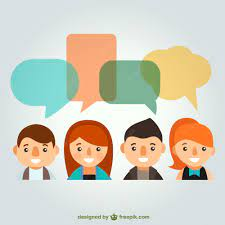 Monday 3rd February 2025
3/2/25
Where in the word?
unicorn
blue
rule
chew
music
glue
What are the digraphs?
Segment these 
words and read them
Blend and say words
Monday 3rd February 2025
3/2/25
Focus words
y-ou-th
f-r-ui-t
b-r-ui-se
Sounds out these 
words and read them
Monday 3rd February 2025
3/2/25
Focus words
youth
fruit
bruise
Sounds out these 
words and read them
Monday 3rd February 2025
3/2/25
Focus words
youth
group
soup
fruit
juice
bruise
Read, sound talk and blend
And again... FASTER!
Monday 3rd February 2025
3/2/25
Revisit and review
any
many
water
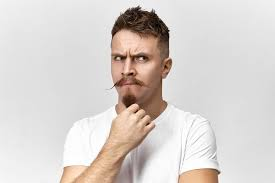 again
tricky words
want
Read the tricky words?
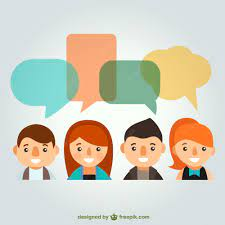 Monday 3rd February 2025
3/2/25
Now let's read this sentence!​
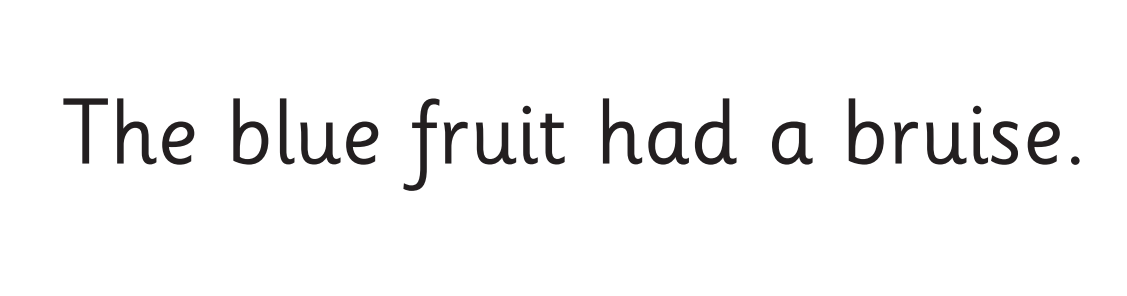 What digraphs can you see?
What tricky words can you see?
Monday 3rd February 2025
3/2/25
Let's spell!
How many sounds? Write it.
tricky words
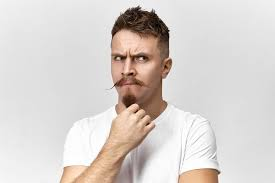 fruit   group   water
Listen to the sentence, say it, write it and read it!
Challenge 
Extend the sentence using 'and'
TBAT: identify the features of a comic strip.
Monday 3rd February 2025
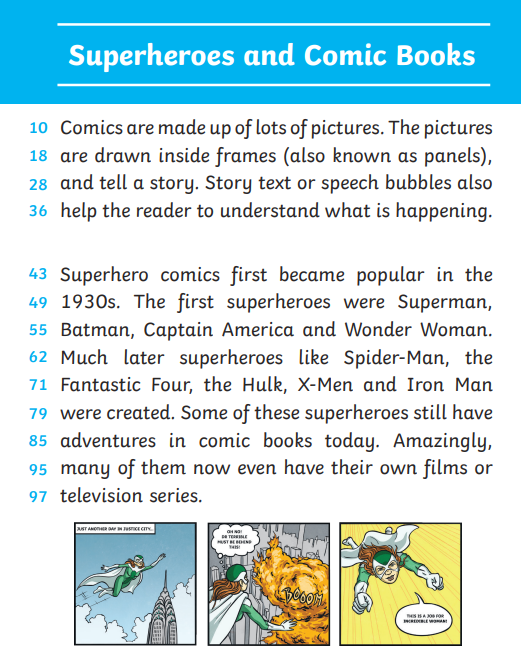 3 in 3
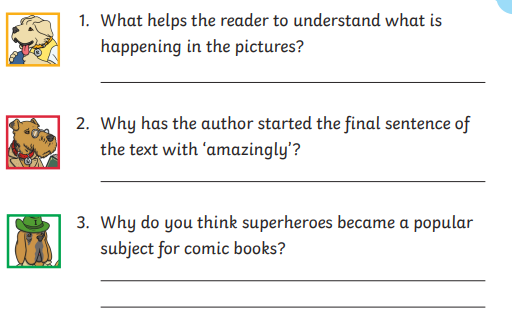 TBAT: identify the features of a comic strip.
Monday 3rd February 2025
Blue/ Green- Discuss with your partner, what you think about when you think of 'comics'?
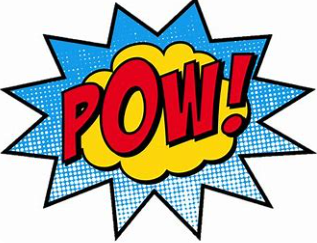 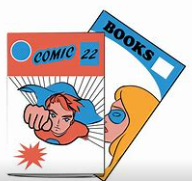 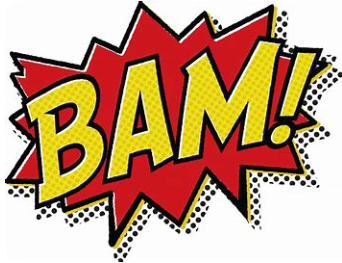 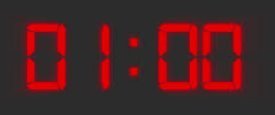 TBAT: identify the features of a comic strip.
Monday 3rd February 2025
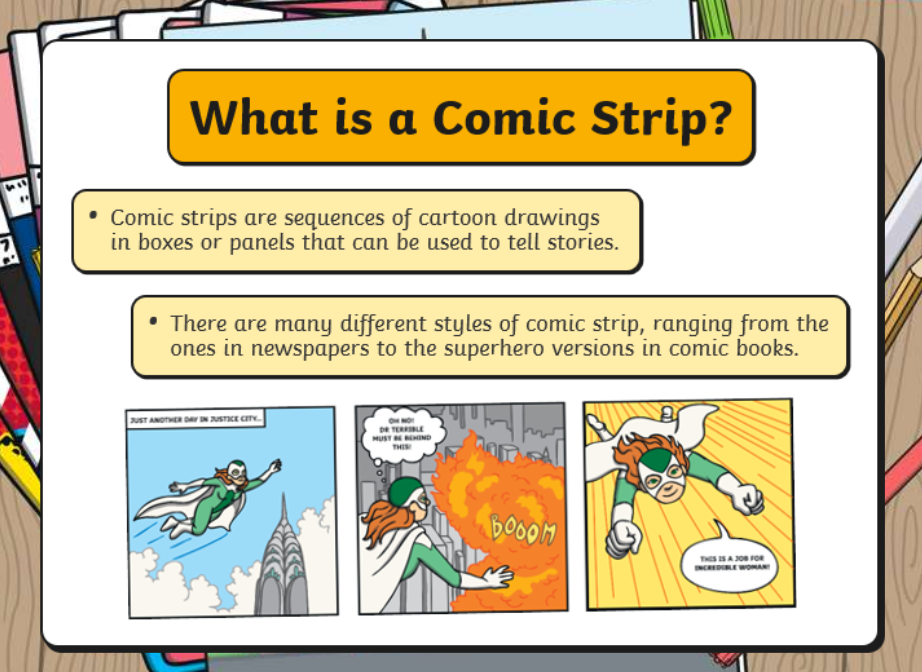 TBAT: identify the features of a comic strip.
Monday 3rd February 2025
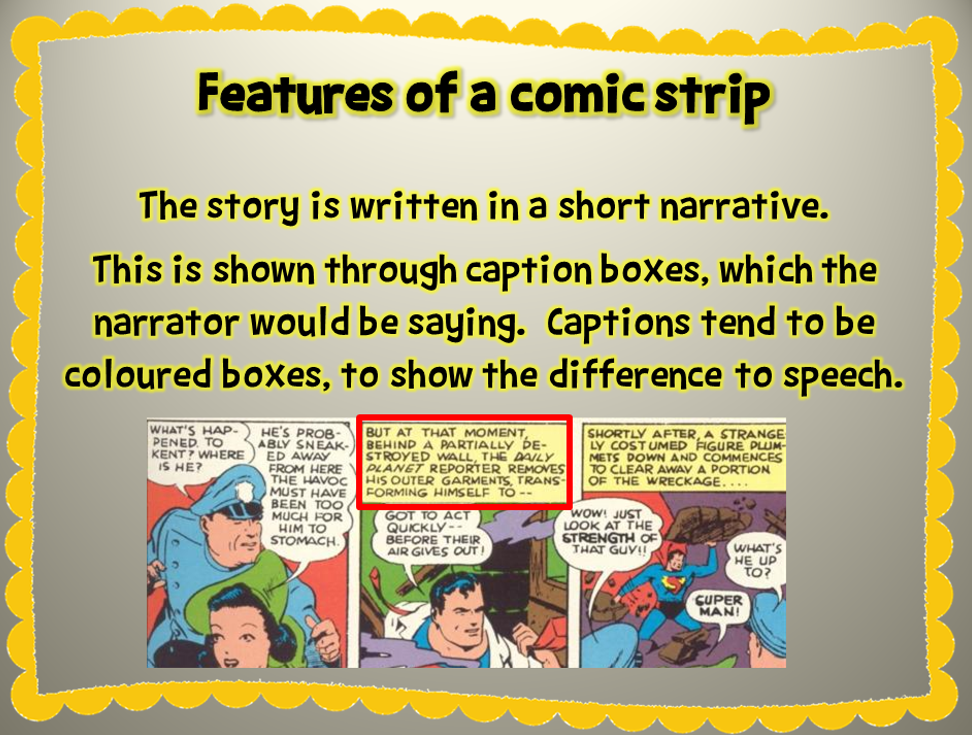 TBAT: identify the features of a comic strip.
Monday 3rd February 2025
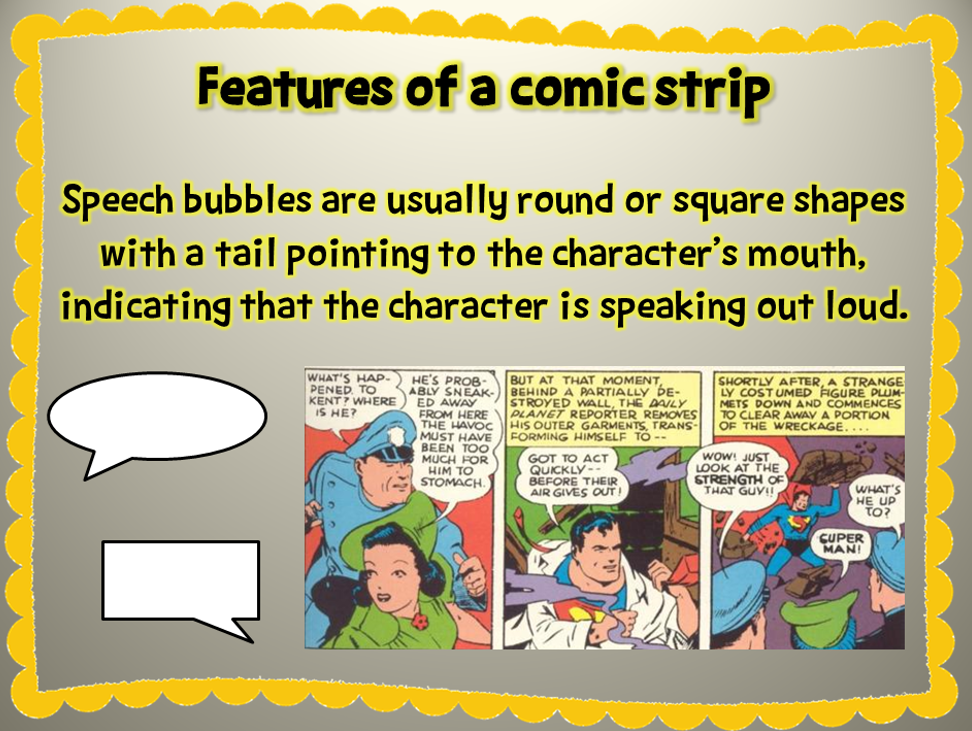 TBAT: identify the features of a comic strip.
Monday 3rd February 2025
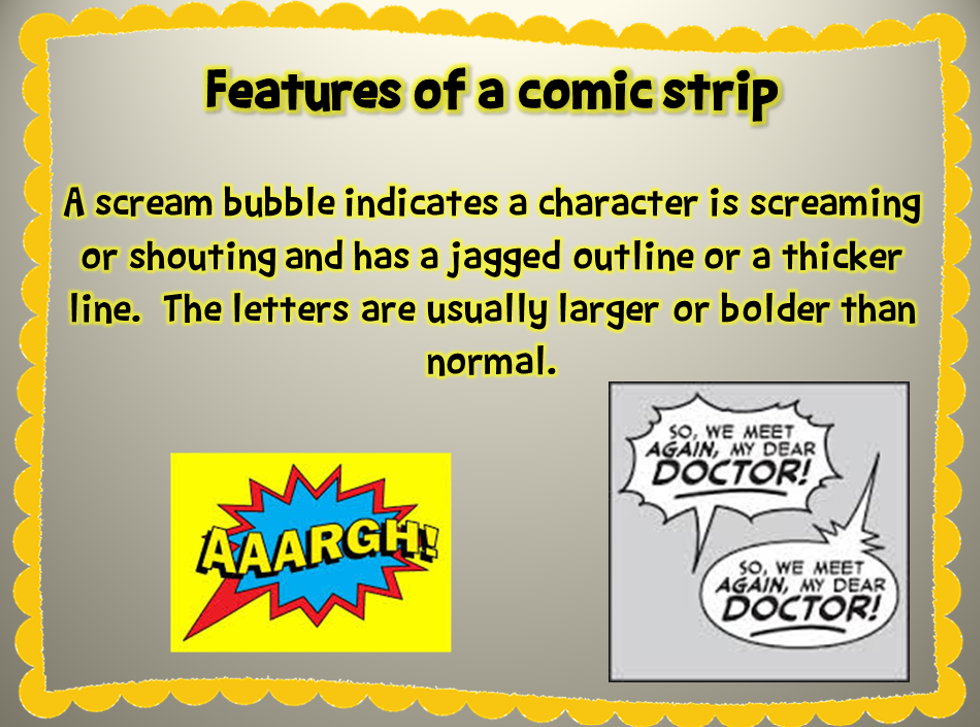 TBAT: identify the features of a comic strip.
Monday 3rd February 2025
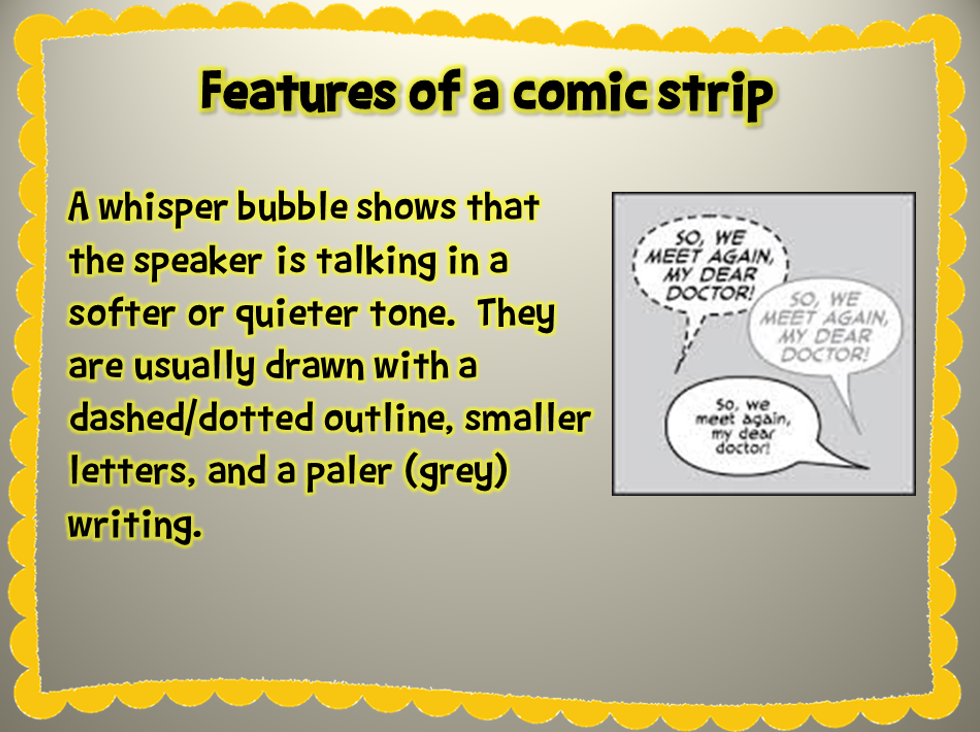 TBAT: identify the features of a comic strip.
Monday 3rd February 2025
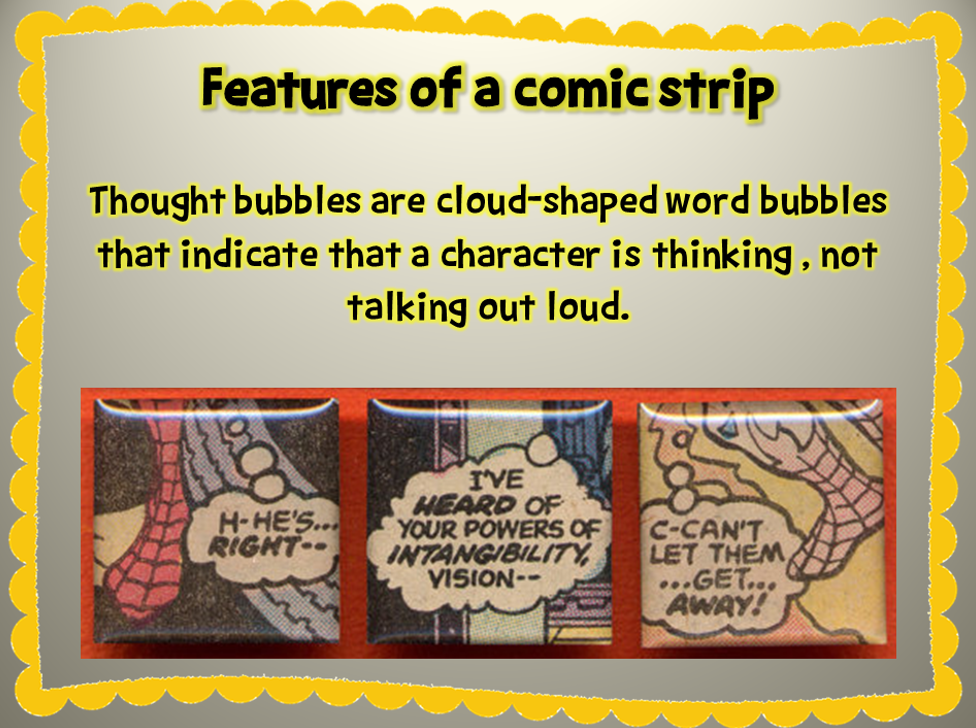 TBAT: identify the features of a comic strip.
Monday 3rd February 2025
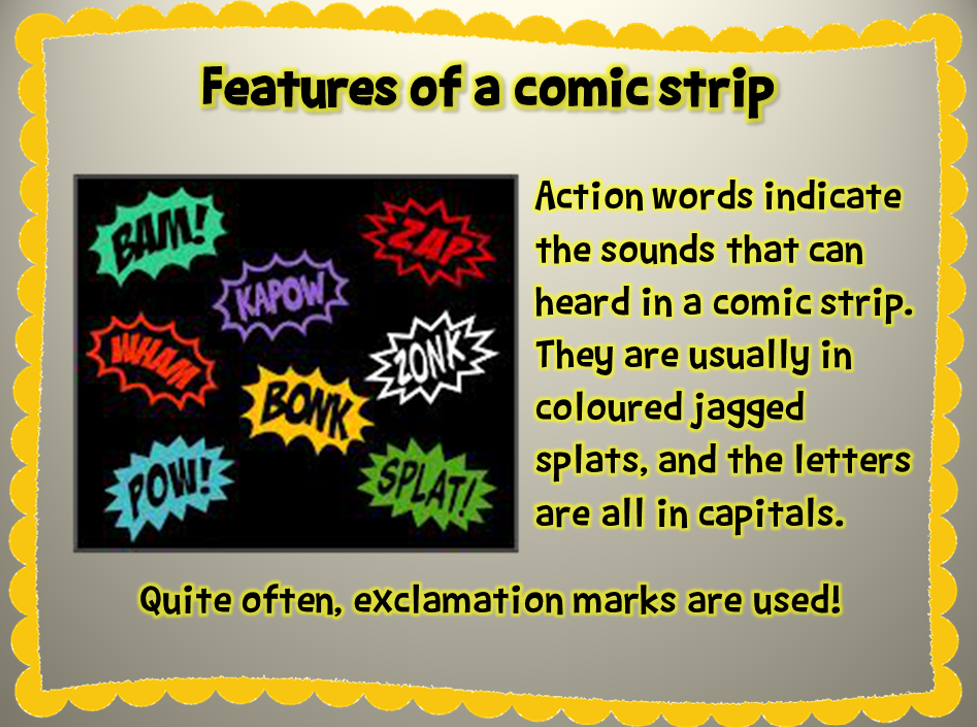 TBAT: identify the features of a comic strip.
Monday 3rd February 2025
Independent:
Challenge:
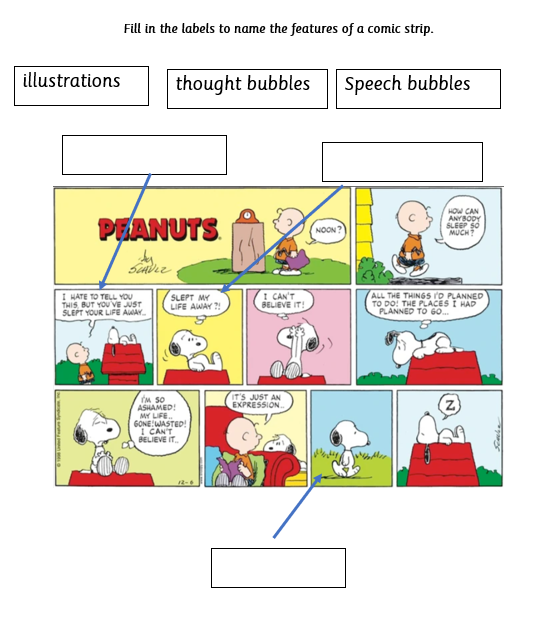 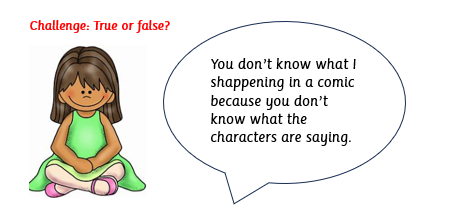 Break
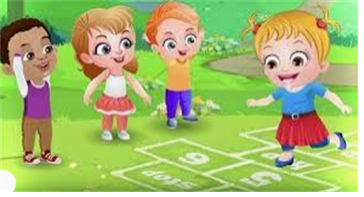 Independent Challenges:
Maths Zone
Narrative Zone
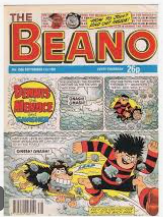 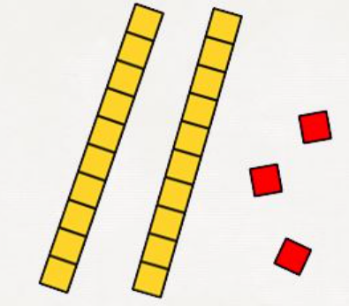 Write the numbers shown by the  dienes.
Make your own number and ask a friend what number you have made.
Write a review of a copy of The Beano or The Dandy.
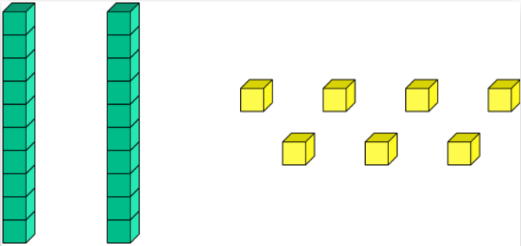 Enquiry Zone
Creative Zone
Explore what material would be best to make a spinner.
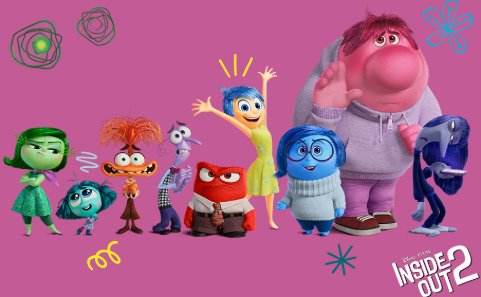 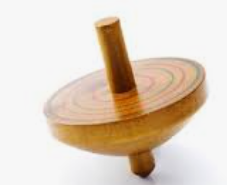 Collage the characters.
Lunch
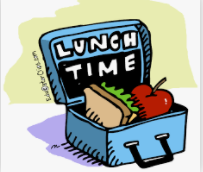 Toothbrushing
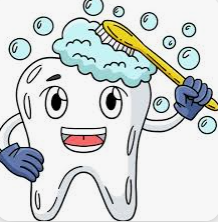 Unit 1: Toys Over Time
KQ: How are toys today different from toys in the past?
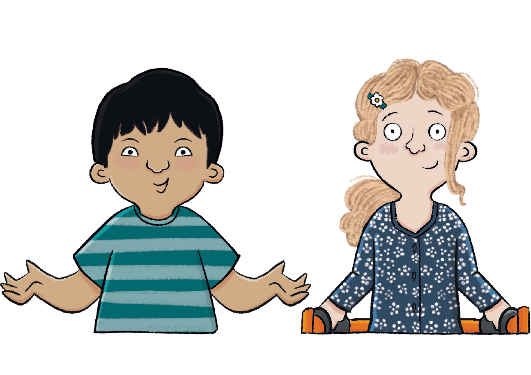 [Speaker Notes: Note: If you are using Ark Curriculum+ Science, pupils will have looked at material names and their properties. You may wish to incorporate some of that key vocabulary here, e.g. material, wood, plastic, glass, paper, fabric, and metal.]
Lesson 5:
4 in 4
Which one of these words would you use to describe a toy from the past?	
	modern		old		new
This toy is _______________ and _____________. (Pick two.)




	
	from the past		 broken		modern
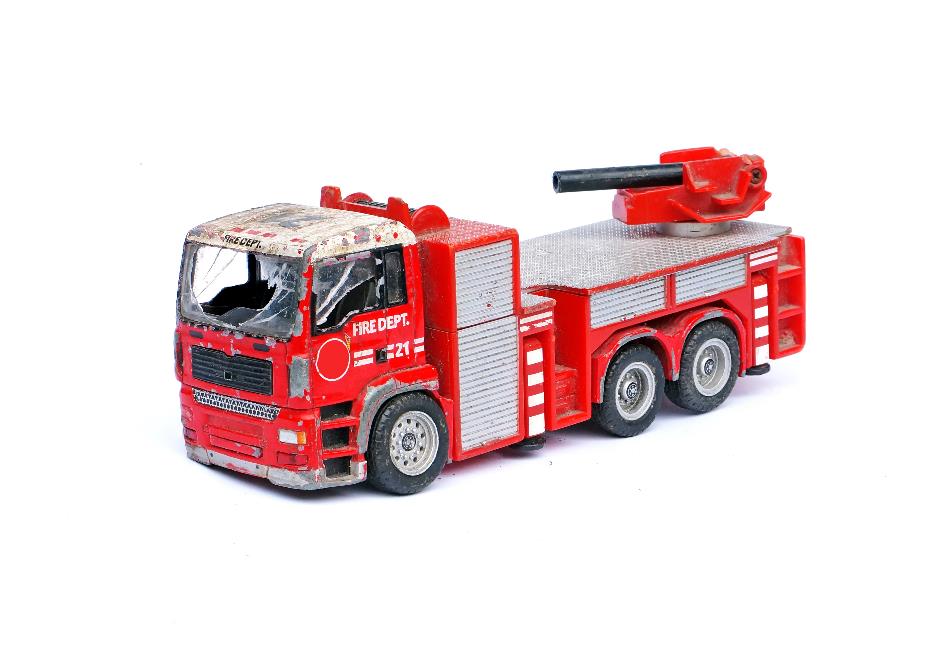 [Speaker Notes: Knowledge quiz 1.4: Pupils complete this in the Additional resource: Knowledge quizzes booklet to assess their knowledge retention from the previous lesson. They write their score in the chart also provided in the additional resource.]
Lesson 5:
4 in 4
Circle the oldest toy.




Circle the most modern toy.
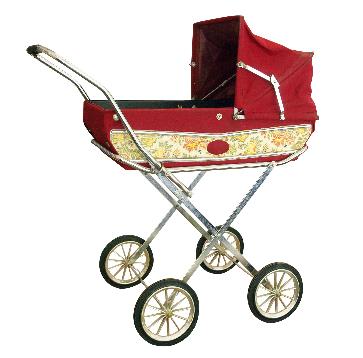 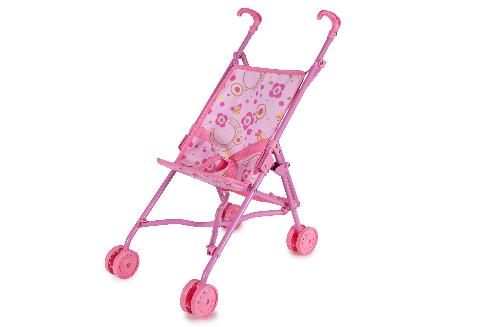 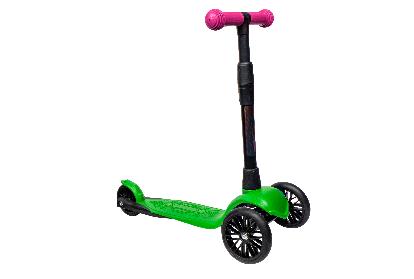 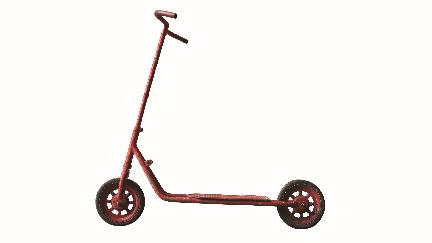 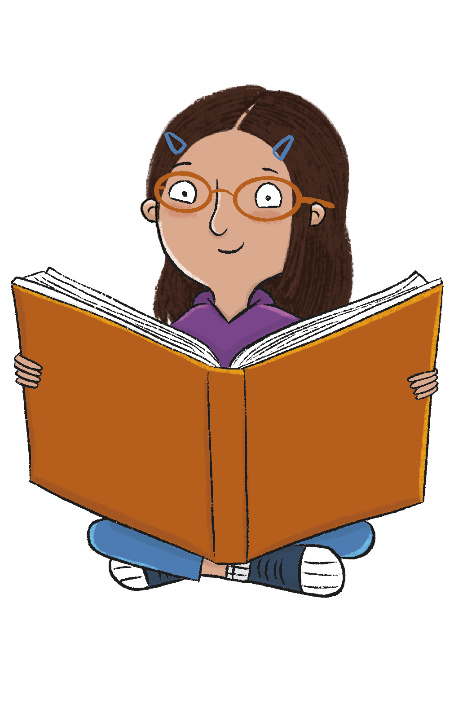 How are toys today similar to and different from toys in the past?
[Speaker Notes: Revisit the main enquiry question and the learning journey so far.]
How do we know that some toys are from the past?
What different types of toys are there?
1
4
Can I describe my favourite toy?
How are toys today different from toys in the past?
2
5
Can we put toys in order?
Which toys did grown-ups play with?
3
Lesson 5:
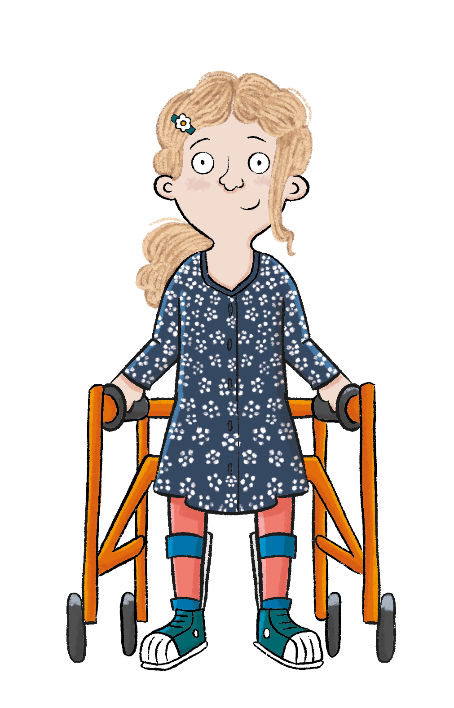 In this lesson, we are designing a toy that is safe and strong.
[Speaker Notes: Introduction: Share the lesson statement, and key term. Then share key knowledge and other key vocabulary with pupils—you may want to add images to the teaching slides to support exemplification and understanding of these words.]
Lesson 5:
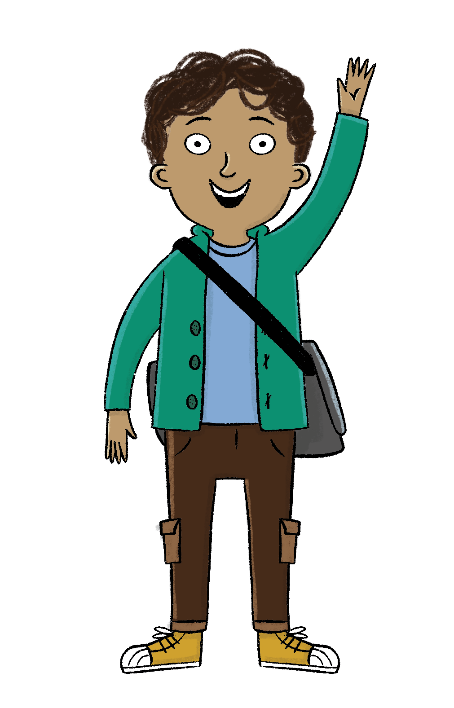 The key term for this lesson is material.
A material is what something is made from.
[Speaker Notes: To reinforce the definition of the key term ‘material’, you could refer back to Science lessons from Unit 1 (if taught). Alternatively, you could describe some different materials in the classroom, e.g. a coat (made from woollen fabric), a book (paper and cardboard), a pencil (wood and carbon/graphite), a pot (plastic).]
Lesson 5:
How are toys today different from toys in the past?
material
technology
The material toys are made from has changed over time.
Toys have become safer and stronger.
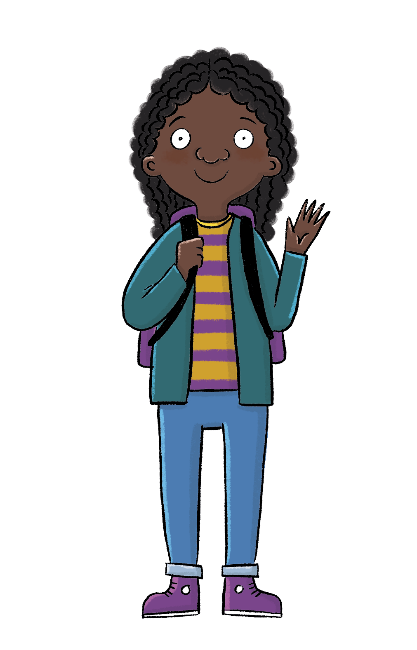 Blue/green
Lesson 5:
Can you see anything else in the classroom made from this material?
What material is this toy made from?
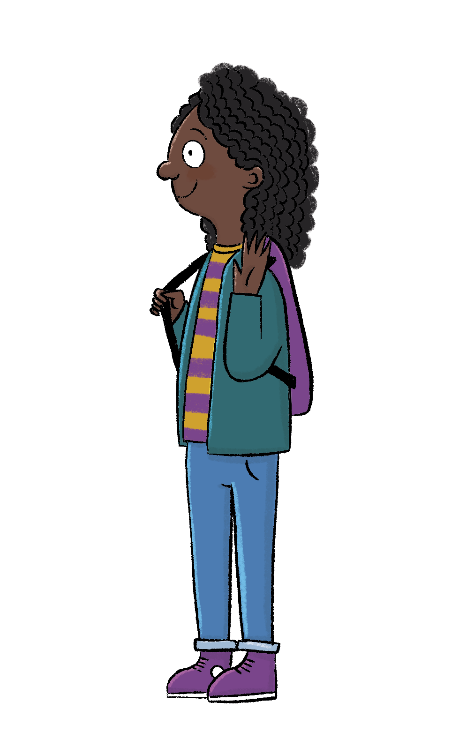 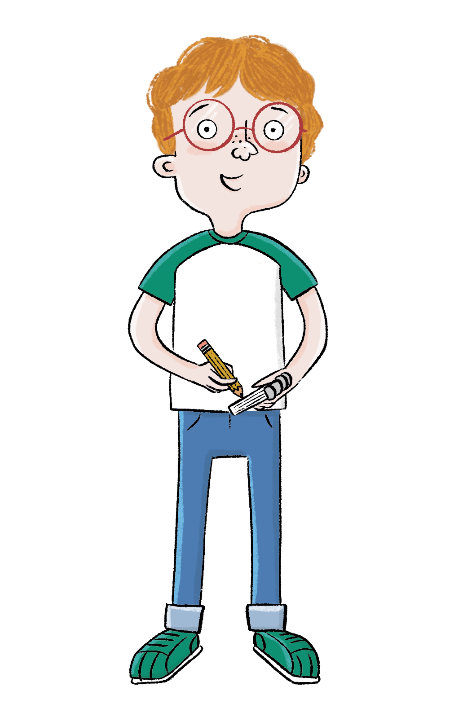 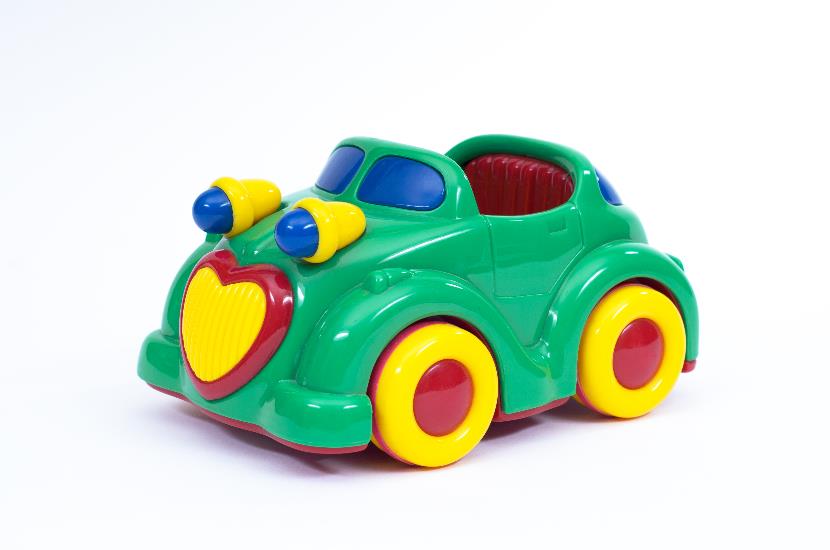 [Speaker Notes: Talk task: Ask pupils to look at the photo of a toy car and discuss these questions with their partner: ‘What material is this made from?’ and ‘Can you see anything else in the classroom made from this material?’. Pupils should be able to name it as plastic and spot other plastic classroom items. To support pupils if they are struggling to identify the material, give them a choice: plastic, wood, or glass. Recap plastic and its properties. Take feedback from the class on other plastic items in the classroom.]
Lesson 5:
How have materials changed over time?
Plastic is a new material. In the past, toys were not made from plastic because it hadn’t been invented yet. Plastic is very strong and can easily be made into different shapes. This has made toys safer for children to play with.
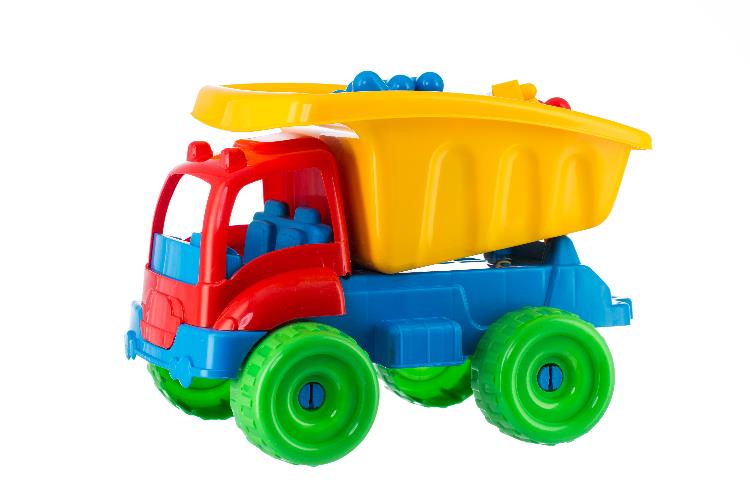 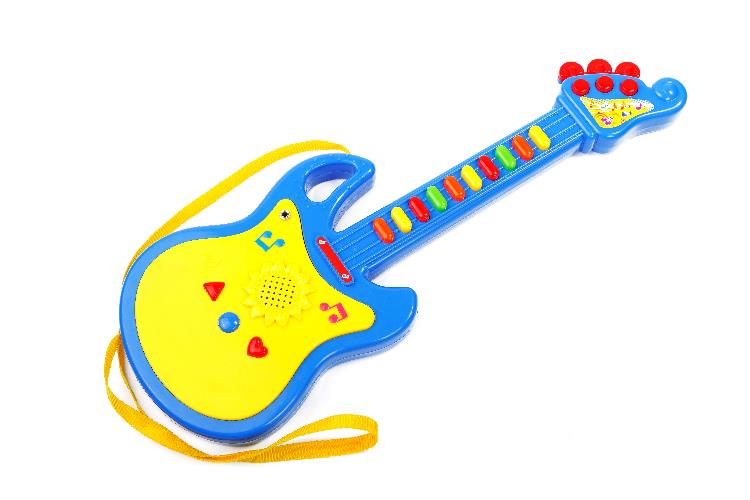 [Speaker Notes: Read: ‘How have materials changed over time?’. Use the items that pupils pointed out in the classroom as being made from plastic to demonstrate how plastic is strong and how it can be made into many different shapes, from a bottle lid to the chairs they may be sitting on.]
Lesson 5:
Which toy do you think is safer?
Which toy do you think is stronger?
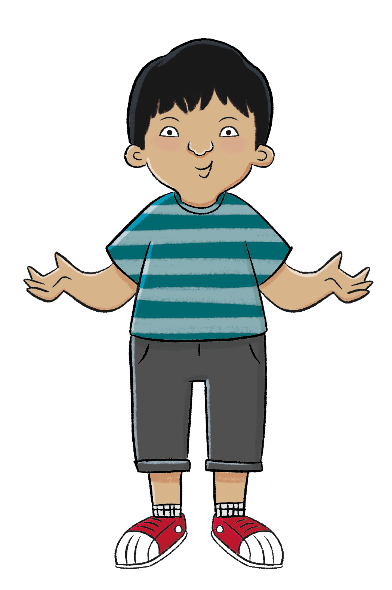 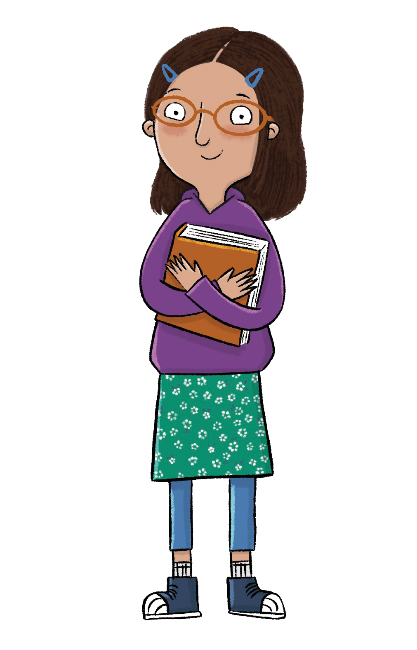 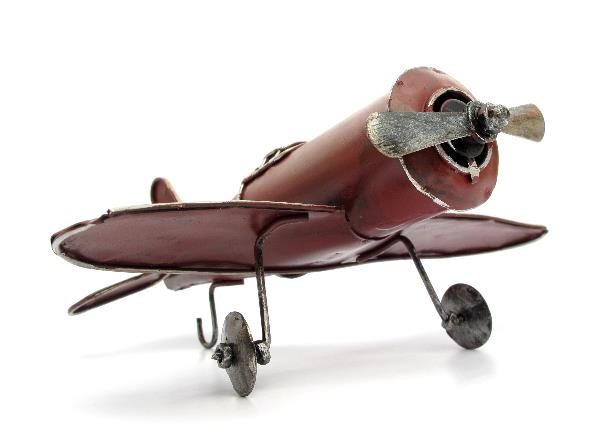 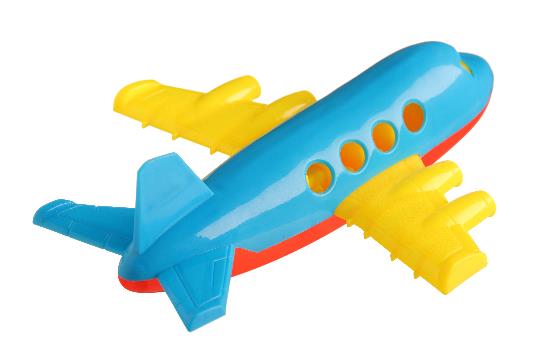 [Speaker Notes: Talk task: Ask pupils to discuss in partners the questions: ‘Which toy do you think is stronger?’ and ‘Which toy do you think is safer?’. Explain that the old toy is made from metal and the other plane from plastic. The metal toy will rust and break more easily than the plastic toy. Metal is sharp so is less safe than the plastic. Then ask pupils which toy they think is from the past and which is modern? How do they know? Remind pupils that as plastic is a modern material, the righthand image must be modern and the left must be old.]
Lesson 5:
How has technology changed over time?
Technology has changed over time. TVs, tablets, and games consoles have got better and better over the years. Here is a TV from the past and a TV today.
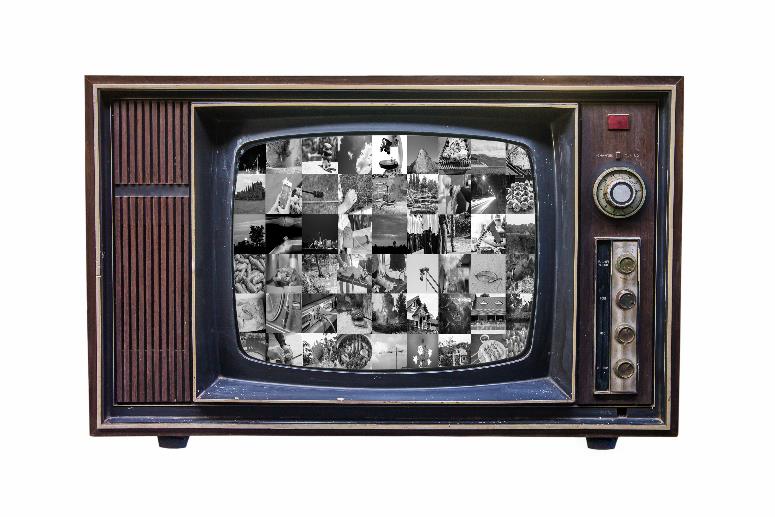 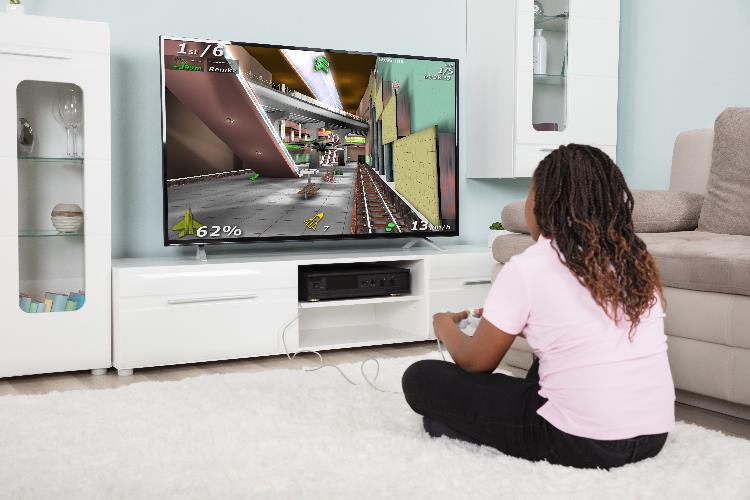 [Speaker Notes: Read: ‘How has technology changed over time?’ slides. Stop at each slide and ask pupils to compare the similarities and differences between the two images. Explain some of the ways toys have improved: televisions used to be black and white, now they are bigger with a clearer picture in colour. Televisions in the past could only be used to watch programmes being broadcast at that time. Today televisions can be used to watch and record programmes, to browse or watch videos from the internet or to play games online or using games consoles.]
Lesson 5:
How has technology changed over time?
Here is a tablet from the past and a tablet today.
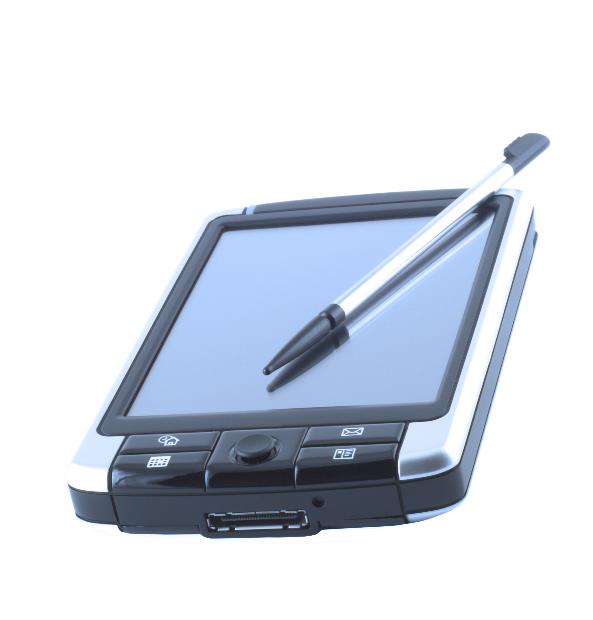 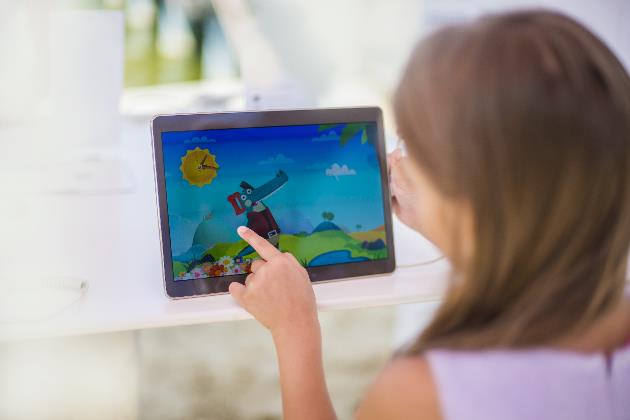 Lesson 5:
How has technology changed over time?
Here is a games console from the past and a games console today.
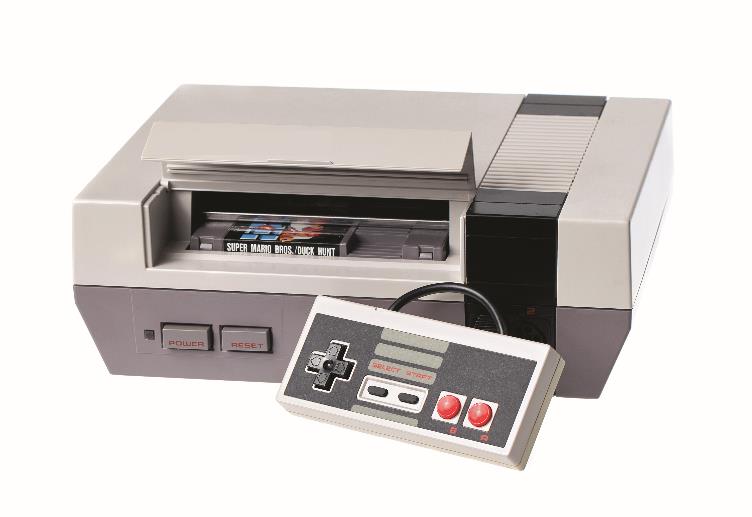 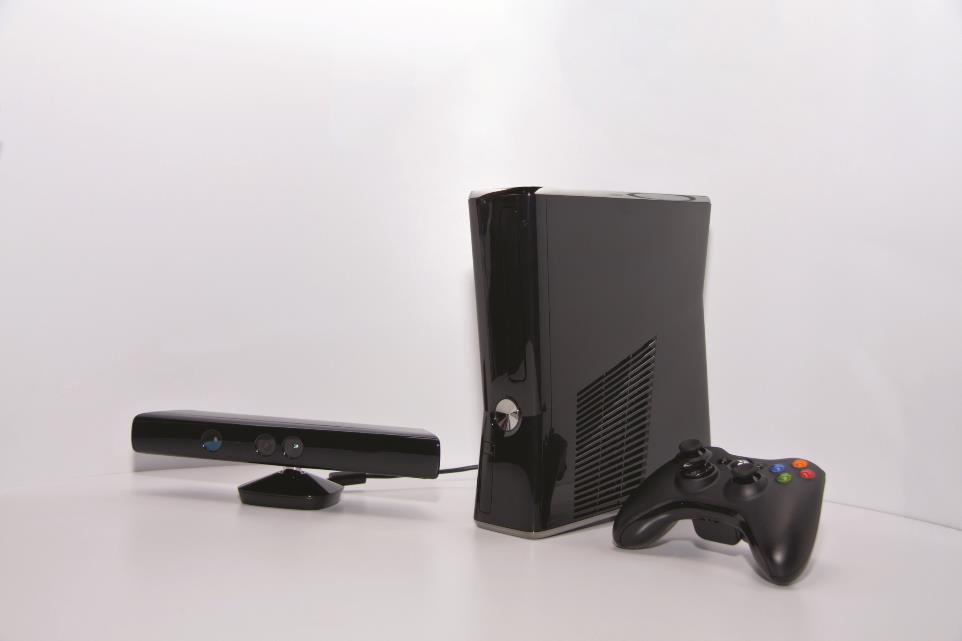 Lesson 5:
How have toys got safer?
Some toys in the past were not made as well as some toys today. The materials toys were made from were not as strong so they could break and hurt children.
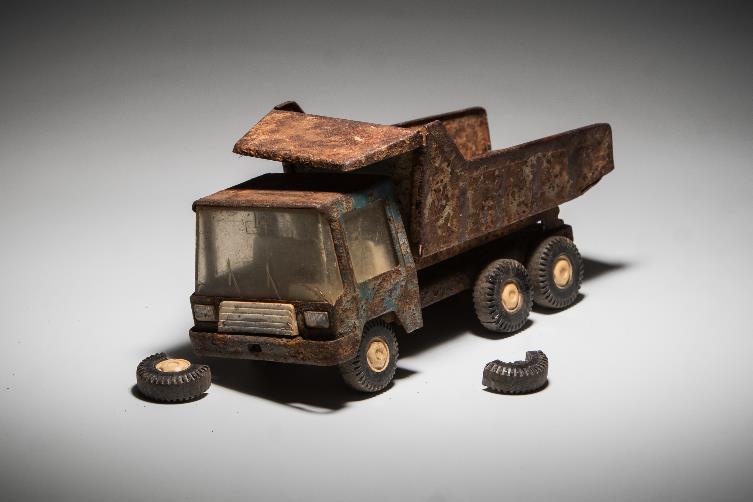 [Speaker Notes: Read: ‘How have toys got safer?’. Explain to pupils that some toys in the past were not made as well as the toys today. The materials were not as strong so they could break and hurt children.]
Lesson 5:
Why?
Which doll is safer?
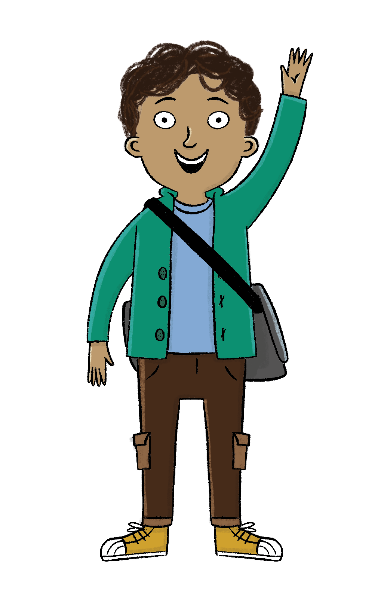 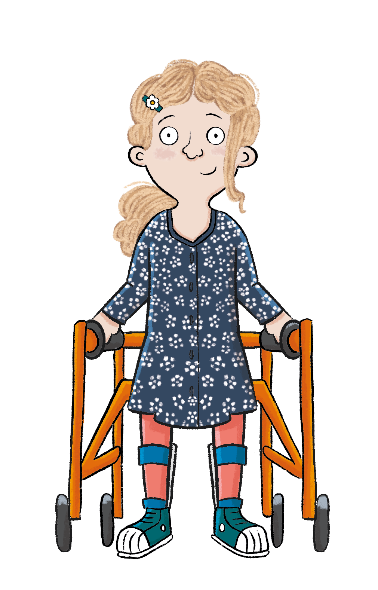 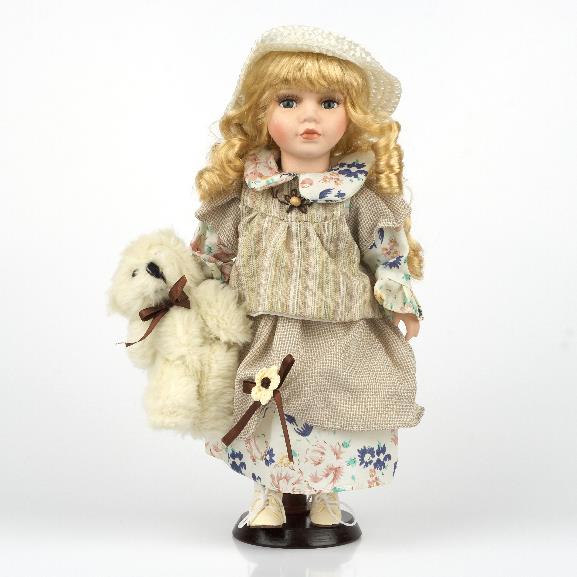 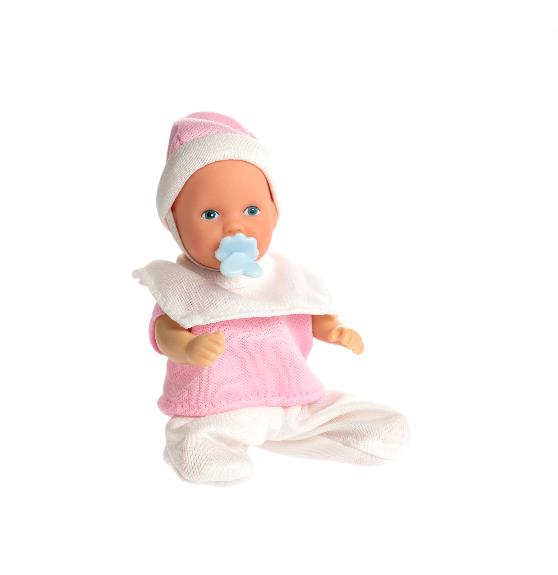 [Speaker Notes: Talk task: Ask pupils to discuss in partners the questions: ‘Which doll is safer?’, ‘Why?’. Explain to pupils that the first doll’s face and hands are made from porcelain which can break easily and the pieces would be sharp. The second doll is made from plastic and doesn’t break easily. She can also be washed and kept clean.]
Lesson 5:
Draw a toy that is strong and safe for this child.
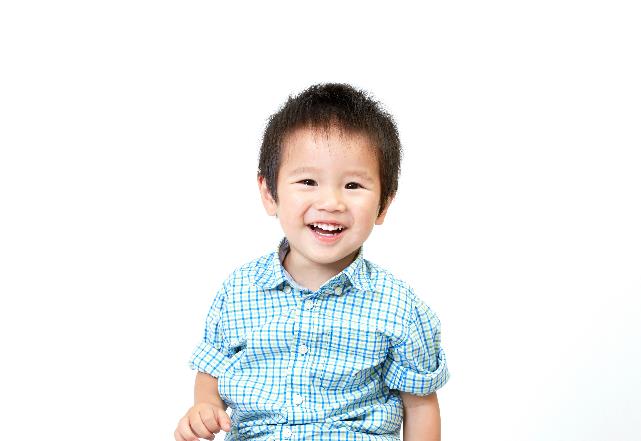 [Speaker Notes: Write: Pupils should design a toy in their Workbooks. Explain that they need to design a toy for the young child in the photo that is safe and strong. Model this for pupils by thinking aloud what toy you will select and why. Model writing up labels such as ‘plastic’, ‘strong’, and ‘safe’. Challenge pupils to add labels themselves when they’ve finished their drawing. Support pupils by helping them choose a plastic toy from the classroom to draw from.]
Lesson 5:
How are toys today different from toys in the past?
What material is new?
 Why has plastic made toys safer?
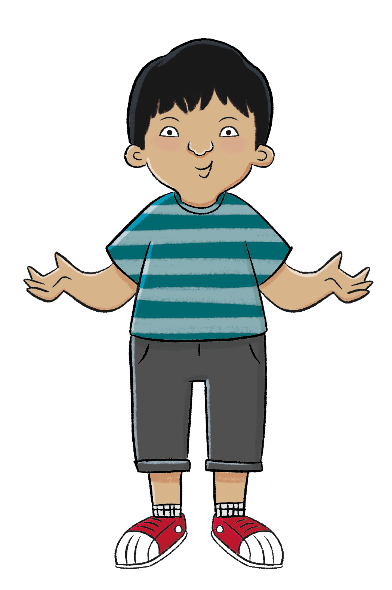 [Speaker Notes: Learning review: Using the teaching slides, talk partners tell each other a response to the questions. Add further review questions if you wish to.]
Lesson 5:
How are toys today different from toys in the past?
material
technology
The material toys are made from has changed over time.
Toys have become safer and stronger.
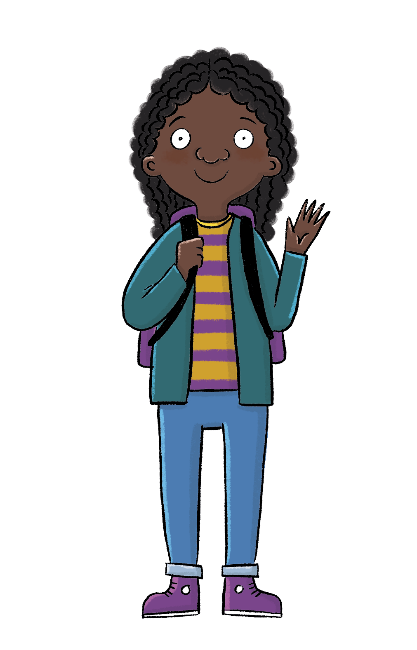 Independent Challenges:
Maths Zone
Narrative Zone
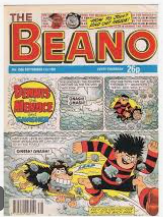 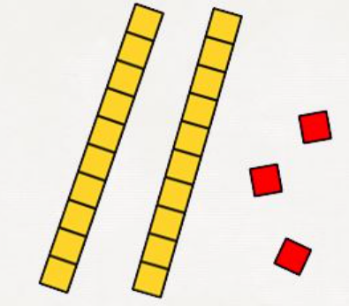 Write the numbers shown by the  dienes.
Make your own number and ask a friend what number you have made.
Write a review of a copy of The Beano or The Dandy.
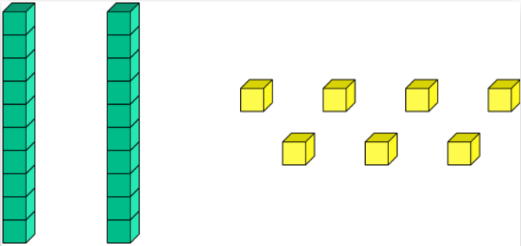 Enquiry Zone
Creative Zone
Explore what material would be best to make a spinner.
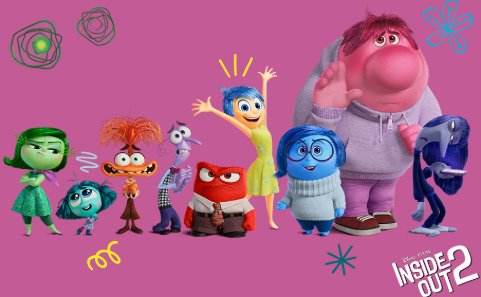 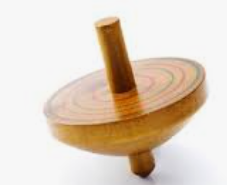 Collage the characters.